Presentazione del Corso di 
Programmazione I e Lab di Programmazione I
Prof. Giulio Giunta – AA 2023/24
due docenti:
Prof. Giulio Giunta   giulio.giunta@uniparthenope.it
Prof. Angelo Ciaramella
  		angelo.ciaramella@uniparthenope.it

due tutor: 
dott.ssa Marica Peluso
     marica.peluso@studenti.uniparthenope.it
dott. Marco Lettiero
     marco.lettiero@studenti.uniparthenope.it
Corso di 
Programmazione I e Lab di Programmazione I
interazione:
ricevimento studenti (in presenza o telematico) da parte dei due docenti e dei 2 tutor
discussione con i due tutor, soprattutto durante le lezioni di Laboratorio
mail istituzionale, chat Teams, a docenti e tutor
gli studenti sono invitati a utilizzare ChatGPT o GPT4 come assistenti virtuali, per integrare l’interazione con i due tutor umani, anche utilizzando i prompt suggeriti per ogni lezione
Corso di 
Programmazione I e Lab di Programmazione I
processo di verifica (Esame):

prova scritta di verifica (prova intercorso); si tiene a fine novembre 2023 (in presenza, data da fissare)
sviluppo di due progetti di esame individuali (Home Work), da richiedere al termine del corso e da consegnare prima della data dell’esame
esame finale:
prova a impronta di Programmazione in C
orale, almeno 3 domande (di cui la prima sugli algoritmi di ordinamento)
Corso di 
Programmazione I e Lab di Programmazione I
materiale didattico: piattaforma di e-learning

http://elearning.uniparthenope.it


slide delle lezioni, 
registrazione audio-video delle lezioni (anche fruibili
	 direttamente in piattaforma Microsoft Teams),
come rispondere alle principali domande di esame,
prove intercorso anni precedenti,
esercizi per l’esame (prova a impronta)
prompt per ChatGPT o GPT4 suggeriti per ogni lezione
……
Corso di 
Programmazione I e Lab di Programmazione I
materiale didattico: Team PROGR 1 e Lab – Giunta, su Microsoft Teams 
File

Cartella Materiale del Corso, 
slide delle lezioni
come rispondere alle principali domande di esame,
prove intercorso anni precedenti,
esercizi per l’esame (prova a impronta)
prompt per ChatGPT o GPT4 suggeriti per ogni lezione, ….
Cartella Recordings, cartella Cartella Video-Progr1-Giunta
registrazione audio-video delle lezioni (AA 2020/21)
competenze disciplinari in Informatica
sviluppo di algoritmi e analisi 	della loro efficienza
sviluppo di prodotti software e 	capacità di analisi della loro 	efficacia (efficienza, affidabilità, 	sicurezza,….)
sviluppo e/o uso consapevole di 	infrastrutture di calcolo, sicure,	distribuite, mobili, parallele,….
i protagonisti di questo corso sono:
gli algoritmi

il linguaggio di programmazione C
tavoletta Sumera, valle dell’Eufrate, 2500 a.C
numero 1
numero 60
numero 10
numero 600
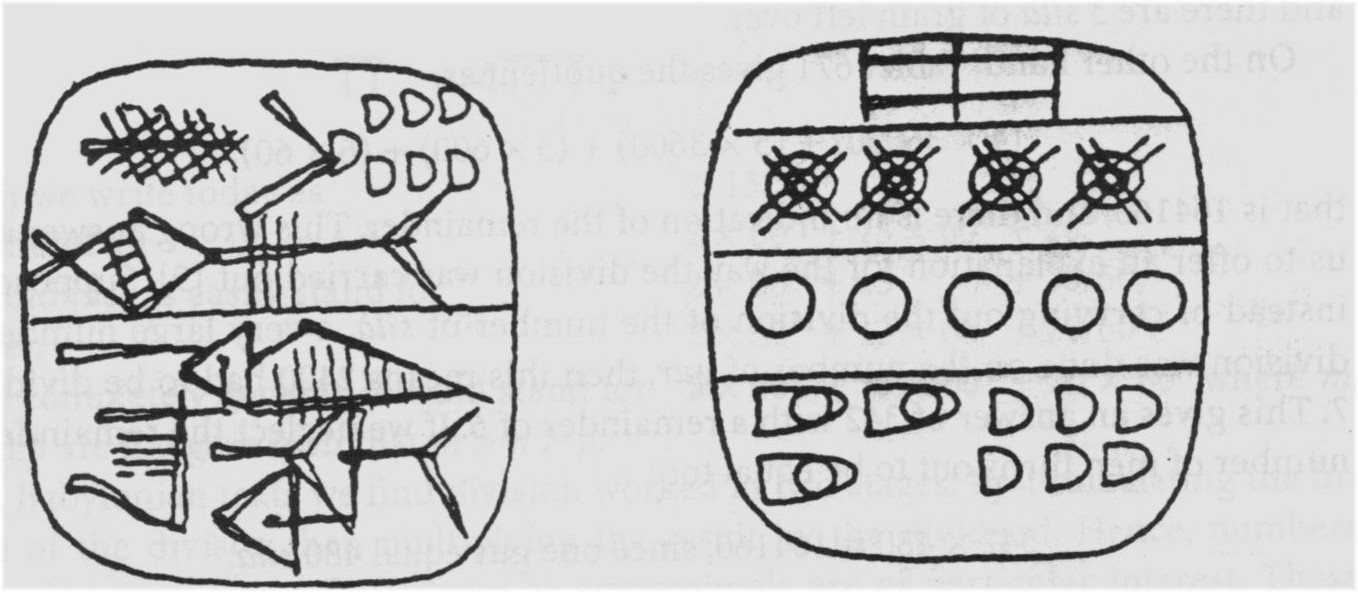 algoritmo per suddividere il grano di un granaio tra più individui:
input: capacità del granaio C, parte prestabilita per persona P
output: numero N  di persone che possono ricevere la parte di grano                        N = C/P
tavoletta Babilonese, 1800 a.C
algoritmo di
divisione
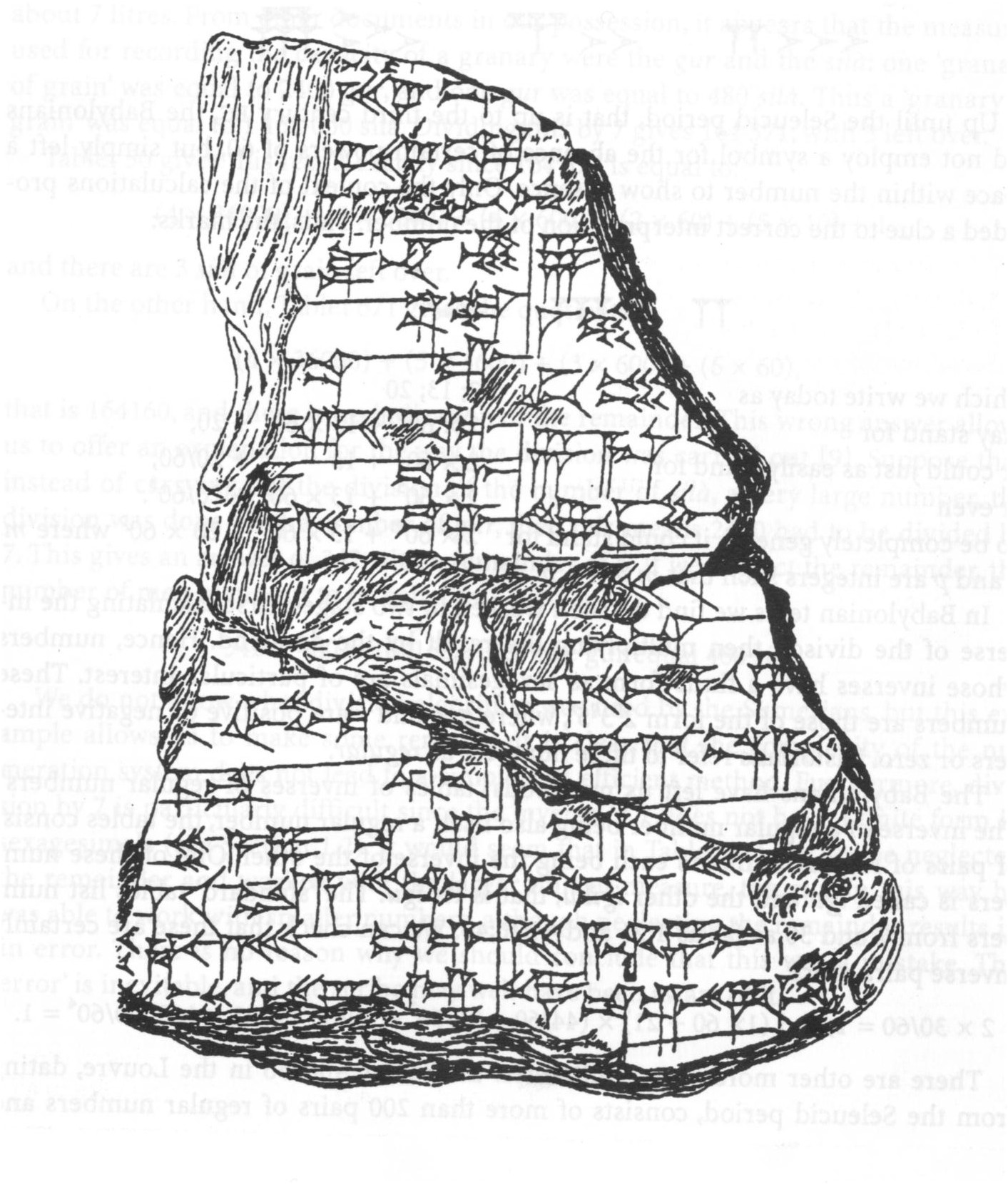 dividendo/divisore
Passo 1) calcolo inverso del divisore
Passo 2) prodotto per il dividendo
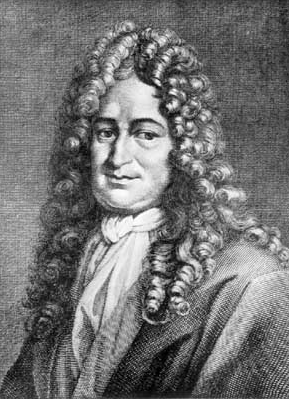 Gottfried von Leibniz  (Lipsia 1646 -1716)
Non è degno di uomini eccellenti perdere ore come schiavi nell’attività manuale di calcolare, che potrebbe essere sicuramente demandata a una macchina
Difference Engine
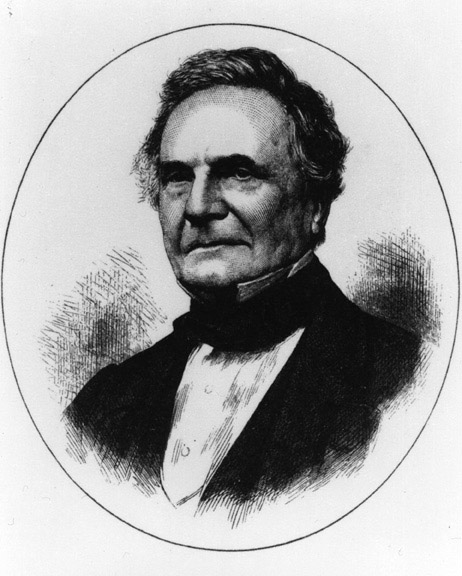 Charles Babbage  (Londra 1791-1871)
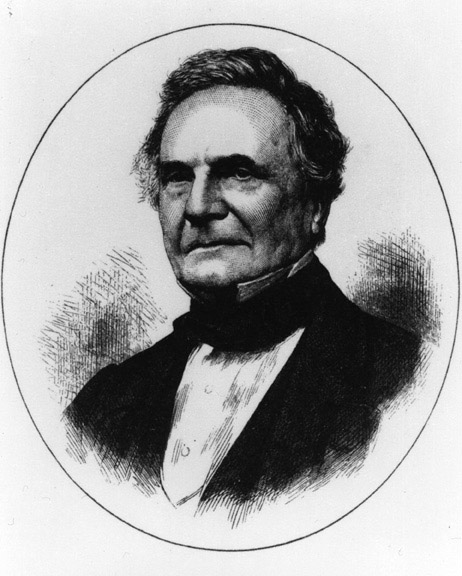 il primo calcolatore
programmabile
Analytical Engine
Charles Babbage Institute
Center for History of Information Technology
http://www.cbi.umn.edu/
Virginia Tech, USA
History of computing and virtual  museum
http://ei.cs.vt.edu/~history/index.html
i padri fondatori
John von Neumann
(Budapest 1903-
Washington 1957)
Alan Turing
(1912 -1954)
Non è necessario avere a disposizione una infinità di macchine diverse per svolgere compiti diversi. E’ sufficiente averne una sola. I problemi di produrre varie macchine per diversi compiti si trasformano in un lavoro a tavolino, che consiste nel programmare la macchina universale a svolgere quei compiti.                                                                (A. Turing, 1940)
La macchina deve calcolare, allora deve contenere una centrale  	aritmetica, che costituisce il primo modulo specifico.
 Il controllo logico della macchina, cioè l’opportuna cadenza sequenziale 	delle sue operazioni può essere effettuata da un modulo centrale 	di controllo.
 La macchina deve eseguire lunghe sequenze di operazioni, allora deve 	avere una considerevole memoria, che costituisce il terzo modulo 	specifico.
 La macchina deve anche mantenere un contatto di ingresso - uscita 	con l’esterno.
 La macchina deve avere componenti per trasferire informazioni tra i 	vari moduli.                                  (J. Von Neumann, I Draft, 1945)
nasce l’ Informatica
ENIAC, il primo calcolatore/calcolatrice elettronico 1943-45
il termine Computer indicava le operatrici
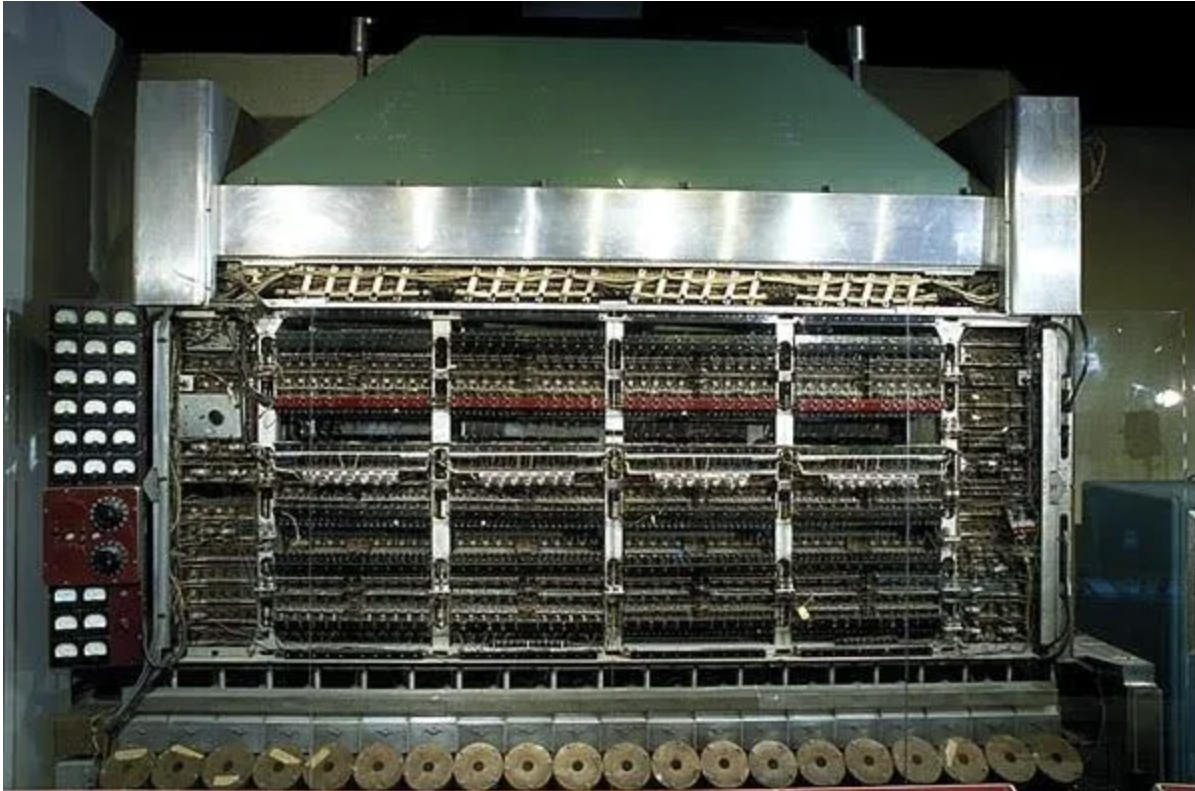 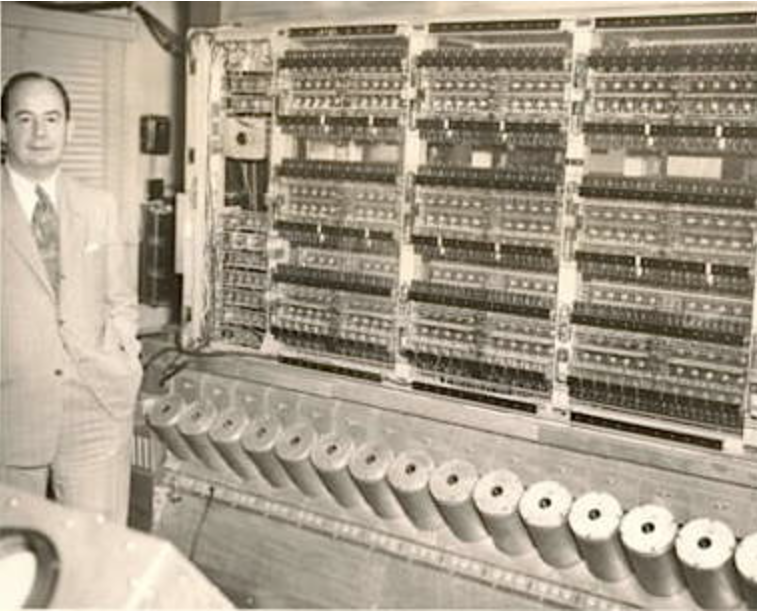 EDVAC, il primo computer elettronico 1946-49
Steve Jobs e Steve Wozniack 
1977 – nasce il pc (Apple)
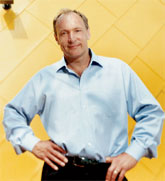 Tim Berners-Lee  
1980 – nasce il web
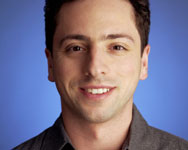 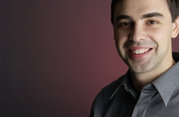 Larry Page e Sergey Brin
1998 – nasce Google
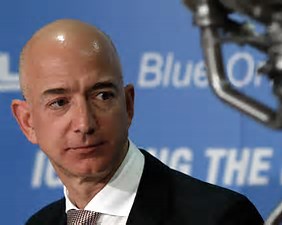 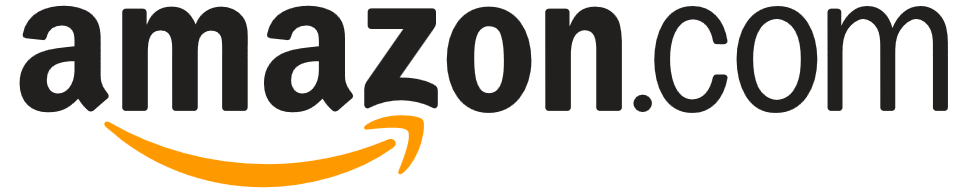 Jeff Bezos
2003 – nasce Amazon
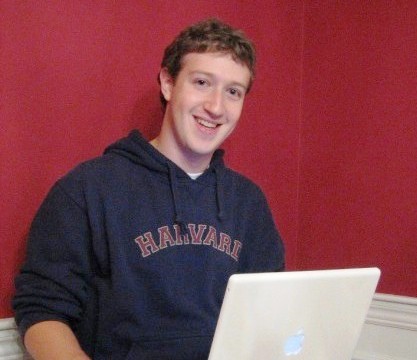 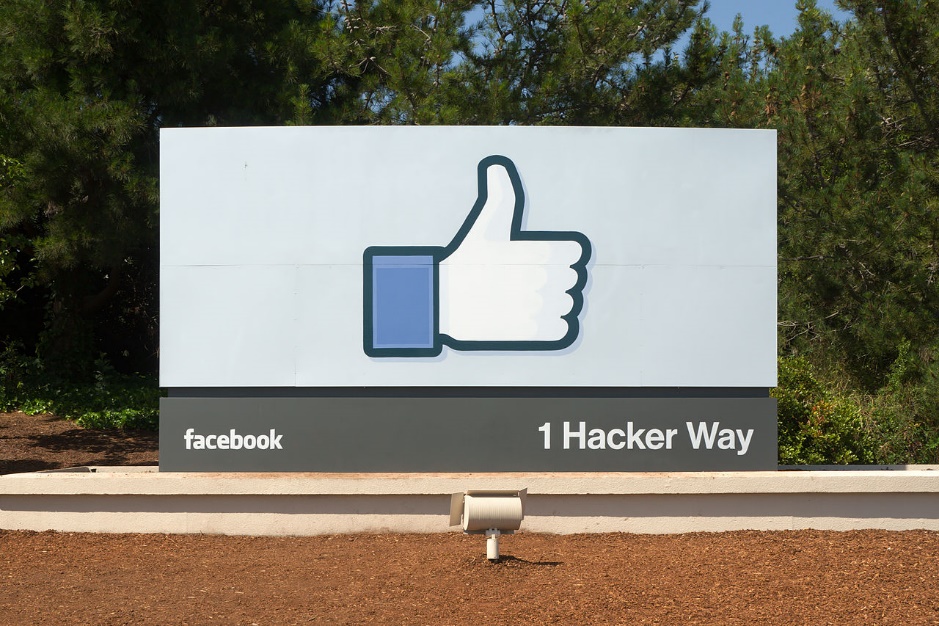 Mark Zuckerberg
2004 – nasce Facebook
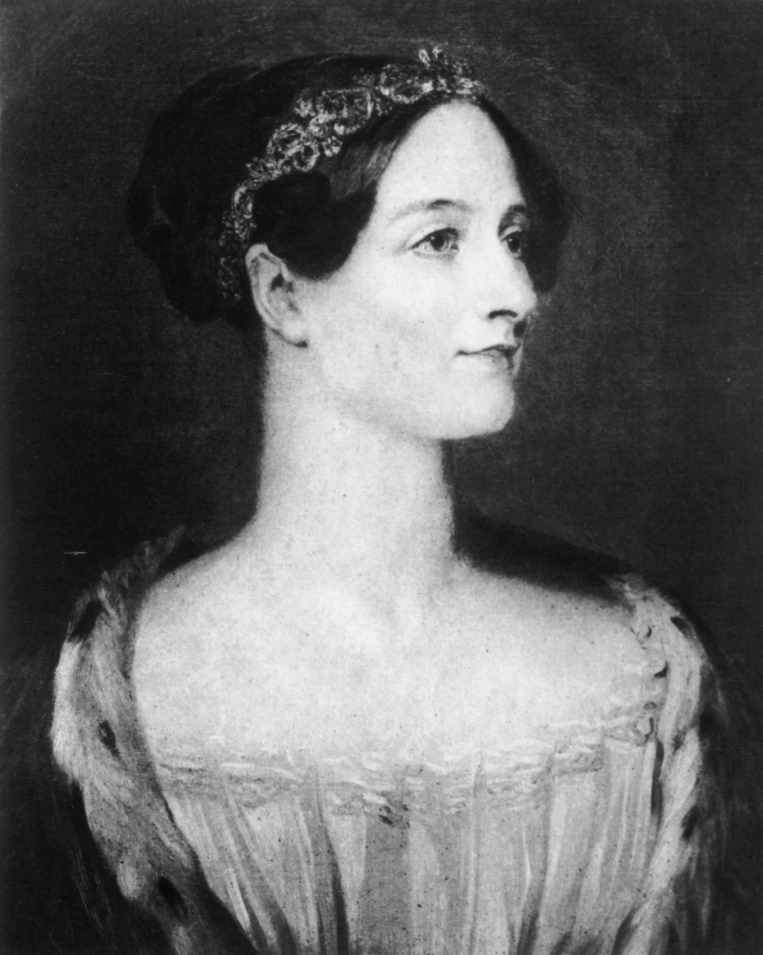 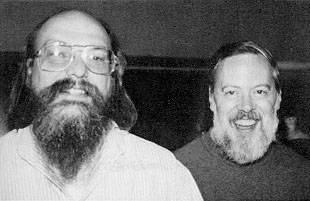 Ken Thompson (Unix)
Dennis Ritchie 1941-2011
(linguaggio C)
Ada Lovelace 1815-1852 la prima programmatrice
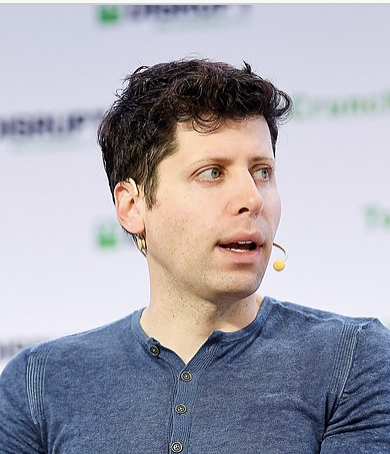 una data da ricordare: 30 novembre 2022
San Francisco – based OpenAI lancia ChatGPT

il 4 dicembre 2022, ChatGPT ha già più di 1 milione di utenti registrati

nel gennaio 2023, ChatGPT supera i 100 milioni di utenti, rendendola l'applicazione consumer in più rapida crescita fino a oggi nella storia
Sam Altman
2022 – nasce ChatGPT
una data da ricordare: 30 novembre 2022
ChatGPT in Wikipedia:
ChatGPT è un chatbot di intelligenza artificiale

è costruito sulla base della famiglia GPT-3 di OpenAI di grandi modelli linguistici (LLM, Large Language Model) ed è stato messo a punto utilizzando sia tecniche di apprendimento auto supervisionato sia tecniche di reinforcement learning e di allineamento al senso comune umano

GPT sta per pre-trained generative transformer
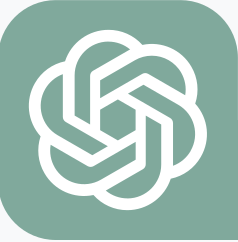 https://chat.openai.com
una data da ricordare: 30 novembre 2022
ChatGPT in Wikipedia:
sebbene la funzione principale di un chatbot sia imitare un conversatore umano, ChatGPT è molto versatile

può scrivere e testare programmi per computer, comporre musica, sceneggiati, fiabe e saggi per studenti; rispondere alle domande di un test; scrivere poesie e testi di canzoni; emulare un sistema Linux; simulare un’intera chat room; giocare a giochi come il tris; svolgere le funzioni di un assistente (tutor) scolastico/universitario; tradurre testi in tutte le lingue; e molto altro ……
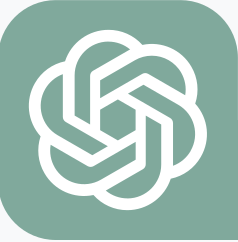 https://chat.openai.com
una data da ricordare: 30 novembre 2022
Come si è arrivati a ChatGPT?
il lungo viaggio da ELIZA a ChatBPT

ELIZA, il primo programma di elaborazione del linguaggio naturale, creato dal 1964 al 1966 al MIT dallo psicologo Joseph Weizenbaum
sistemi esperti (anni '70-'80)
metodi statistici per l’elaborazione del linguaggio naturale (anni ‘90)
reti neurali profonde (Deep Neural Networks, fine anni 2000)
chatbot di elaborazione del linguaggio naturale e assistenti virtuali, come Siri di Apple e Alexa di Amazon (anni 2010)
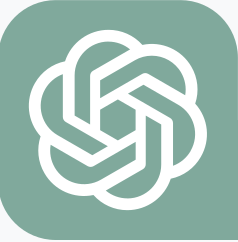 https://chat.openai.com
una data da ricordare: 30 novembre 2022
Come si è arrivati a ChatGPT?
il lungo viaggio da ELIZA a ChatBPT

lo sviluppo dell’architettura Transformer da parte di Google ha rivoluzionato l'elaborazione del linguaggio naturale con l'introduzione del concetto di attenzione (2017)
è stato introdotto GPT-3 (Generative Pre-trained Transformer 3) di OpenAI, che è un modello di elaborazione del linguaggio naturale all’avanguardia in grado di generare risposte di testo simili a quelle umane ed è utilizzato in ChatGPT (anni 2020)
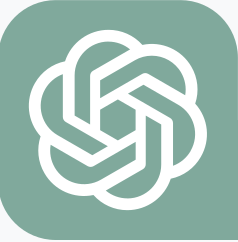 https://chat.openai.com
una data da ricordare: 30 novembre 2022
Come si è arrivati a ChatGPT?
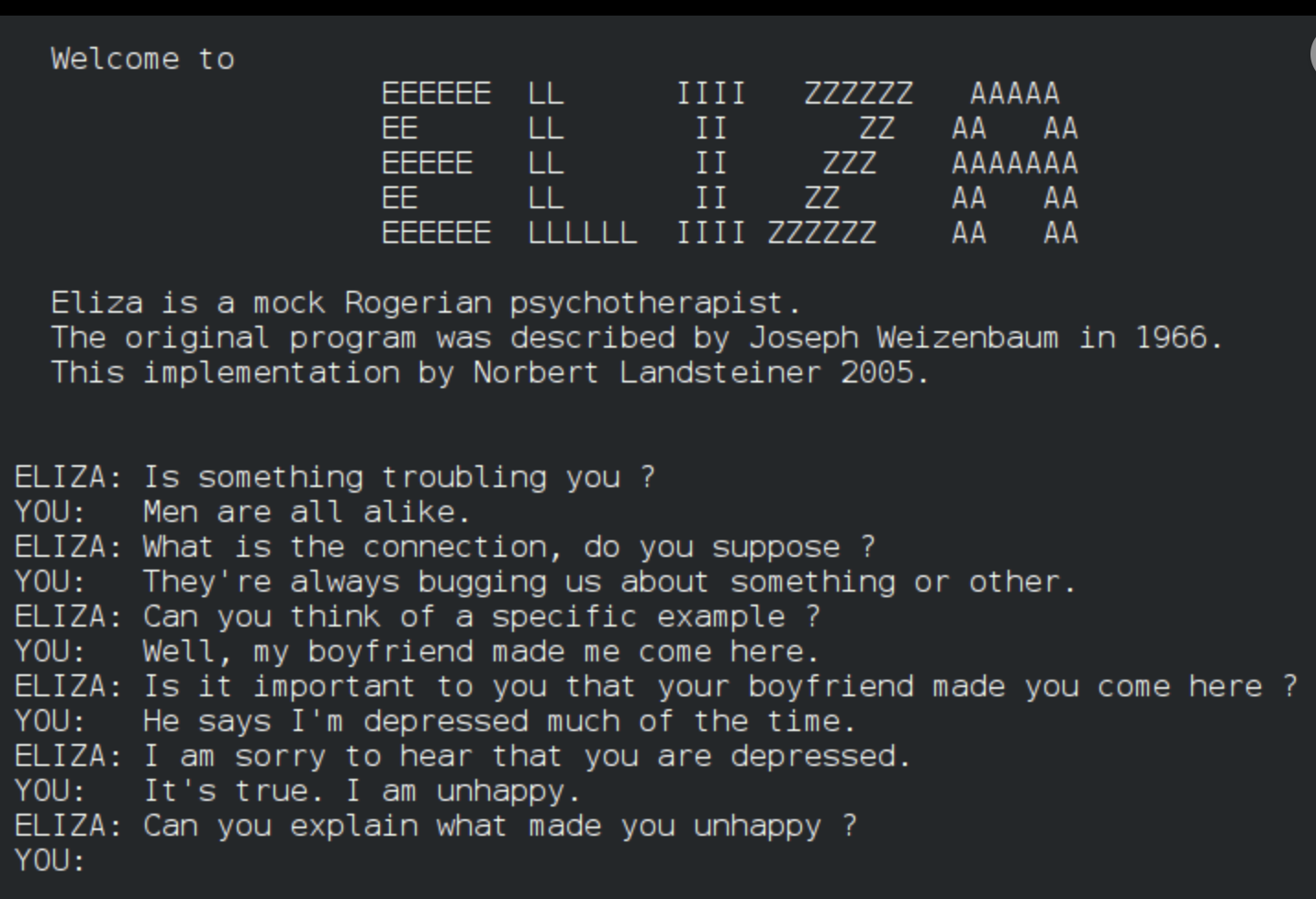 ELIZA, che esegue il programma DOCTOR, è stata creata per mimare le risposte di uno psicoterapeuta in un colloquio psichiatrico iniziale
alcuni altri attuali strumenti di intelligenza artificiale
Perplexity   	chatbot                     		perplexity.ai
Quilbot   	sommario o riscrittura di testi             quilbot.com
Speechify  	text-to-speech			speechify.com
DALL-E 2 	text-to-image	openai.com/product/dall-e-2.com
Github COPILOT	 text-to-code	github.com/features/copilot.com
LaMDA  &  Bard   chatbot     		Google
Sundar Pichai, CEO di Google e Alphabet
https://blog.google/technology/ai/bard-google-ai-search-updates//
Google   vs   Microsoft
OpenAI
BARD
Bing
Chrome
MIT Technology Review, marzo 2023
https://www.technologyreview.com/2023/03/21/1070111/google-bard-chatgpt-openai-microsoft-bing-search/
Idee di base dietro ChatGPT   (da S. Wolfram “What Is ChatGPT Doing … and Why Does It Work?”, febbraio 2023)
la prima cosa da sapere è che ciò che ChatGPT fa è rispondere a una nostra domanda (prompt) e intavolare una discussione scritta

ogni risposta di ChatGPT è scritta «parola dopo parola», cioè ChatGPT si chiede ogni volta "dato il testo scritto finora, qual è la ragionevole parola successiva?" 

per "ragionevole" intendiamo "quello che ci si potrebbe aspettare che qualcuno scriva dopo aver visto ciò che le persone hanno scritto su miliardi di pagine web, migliaia di libri e rapporti tecnici, etc.”

nel trovare la prossima parola, ChatGPT cerca parole che in un certo senso “corrispondono nel significato” a quanto scritto fino a quel punto

il risultato è un elenco di parole che potrebbero essere la parola seguente, insieme alle rispettive probabilità

ma quale parola dovrebbe effettivamente scegliere di aggiungere?
Idee di base dietro ChatGPT   (da S. Wolfram “What Is ChatGPT Doing … and Why Does It Work?”, febbraio 2023)
si potrebbe pensare che dovrebbe essere la parola a cui è stata assegnata la probabilità più alta
se ChatGPT scegliesse sempre la parola con la probabilità più alta, in genere si avrebbe un testo molto piatto, che non sembra mai mostrare alcuna creatività (e talvolta si ripete anche parola per parola)
ma se a volte (a caso) si scegliessero  parole con probabilità inferiore, si otterrebbe un testo più interessante

esiste un particolare parametro, detto temperatura, che determina la frequenza con cui ChatGPT utilizzerà le parole di probabilità inferiore  (per esempio, per la generazione di un saggio, risulta che una temperatura di 0,8 sembra la migliore)
Idee di base dietro ChatGPT   (da S. Wolfram “What Is ChatGPT Doing … and Why Does It Work?”, febbraio 2023)
da dove vengono queste probabilità?

la grande idea è creare un modello che consenta di stimare le probabilità con cui dovrebbero verificarsi le sequenze di parole, anche se non abbiamo mai visto esplicitamente quelle sequenze nel corpus di testi che abbiamo esaminato

al centro di ChatGPT c’è proprio un cosiddetto Large Language Model (LLM) che è stato costruito per fare un buon lavoro di stima di queste probabilità
Idee di base dietro ChatGPT   (da S. Wolfram “What Is ChatGPT Doing … and Why Does It Work?”, febbraio 2023)
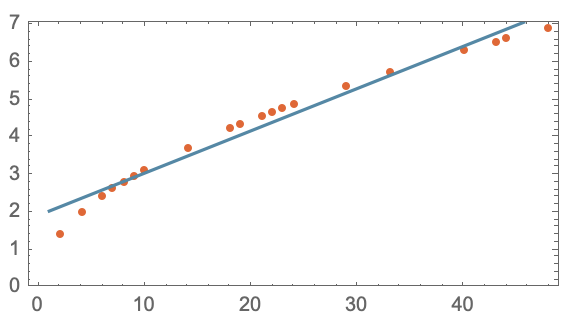 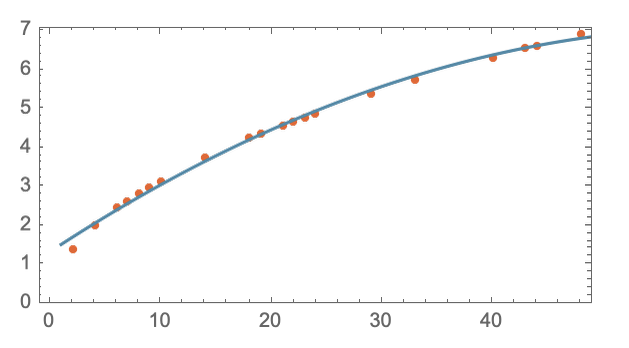 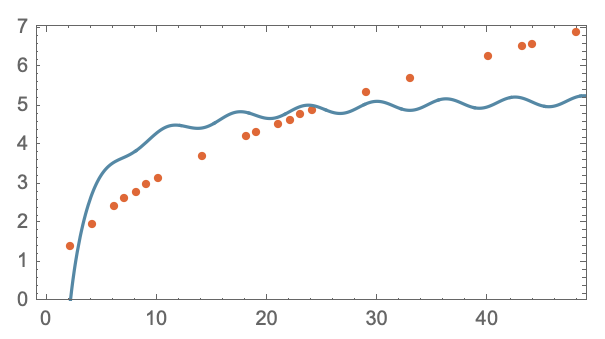 semplici modelli
        dati
         modello
un modello dipende 
dai parametri
Idee di base dietro ChatGPT   (da S. Wolfram “What Is ChatGPT Doing … and Why Does It Work?”, febbraio 2023)
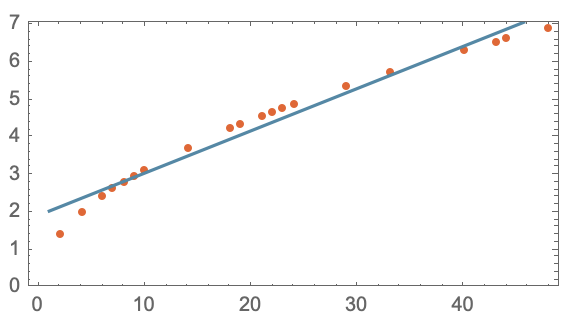 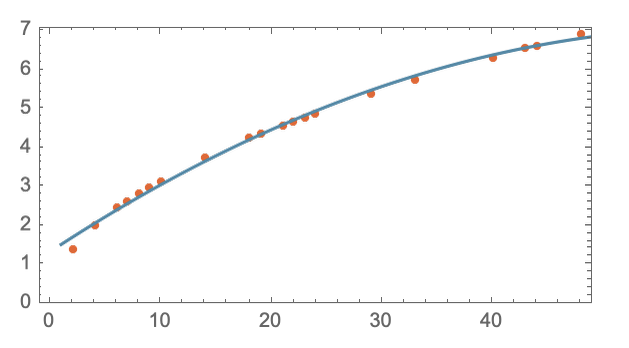 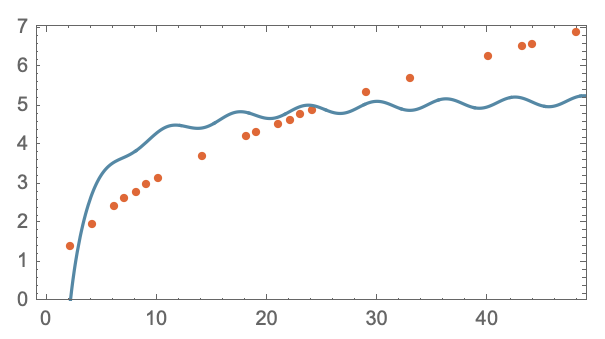 semplici modelli
        dati
         modello
trovare un  modello significa 
trovare i suoi parametri
Idee di base dietro ChatGPT   (da S. Wolfram “What Is ChatGPT Doing … and Why Does It Work?”, febbraio 2023)
le reti neurali sono modelli universali generali
(teorema di approssimazione universale)
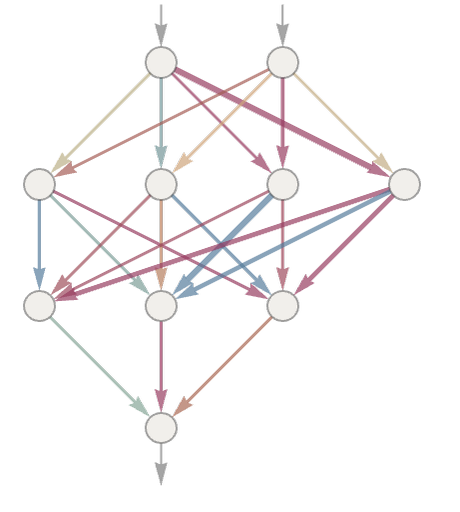 se un neurone riceve in input  x ={x1,x2,….,xn}  
 allora calcola e restituisce in output  f(wTx + b)
 wTx = w1x1+w2x2+…+wnxn
i pesi w e la costante b sono in genere diversi per ogni neurone della rete neurale;
 la funzione  f  è la stessa per tutti i nodi
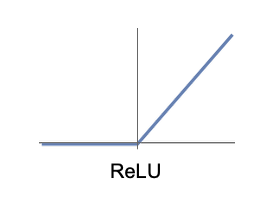 Idee di base dietro ChatGPT   (da S. Wolfram “What Is ChatGPT Doing … and Why Does It Work?”, febbraio 2023)
le reti neurali sono modelli universali generali
(teorema di approssimazione universale)
ciò che rende le reti neurali così utili è che non solo possono in linea di principio svolgere tutti i tipi di compiti, ma possono essere "addestrati in modo incrementale da esempi" per svolgere tali compiti

lo scopo dell’addestramento è calcolare  i parametri
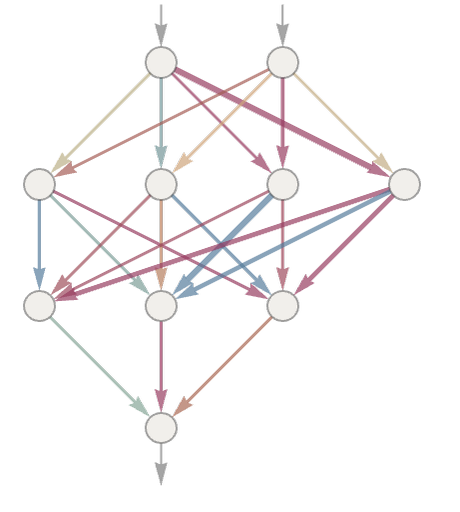 tecnicamente, l’addestramento è un problema matematico: 
la minimizzazione di una funzione di miliardi 
di variabili (i parametri)
linee di sviluppo tecnologico
miniaturizzazione
 connettività
aumento della potenza di calcolo
 aumento della capacità di memorizzazione
 facilitazione dell’accesso alla potenza di 
	calcolo e disponibilità di dati
terminologia di base
G (iga) =109         T (era) =1012
P (eta) =1015       E (xa) =1018
Z (etta) = 1021         Y (otta) =1024
Tbyte (Terabyte) =1012  byte
   Pflops (Petaflops) =1015  operazioni 	floating point per secondo     
   Eops (Exaops) =1018 operazioni 	per 	secondo
quanto è grande il numero  1020 ?
www.wolframalpha.com
number of people who have ever lived on Earth
1.076x1011   (persone) 

[stima effettuata nel 2011 dal Population Reference Bureau, che assume che il moderno homo sapiens sia apparso nel 50,000 avanti Cristo]
Ipotesi: vita media di 60 anni
 convert 60 years to seconds
1.892 x109   (secondi)
Ipotesi: circa metà della vita passata a parlare, con una rapidità di 5 carattere per secondo.  Allora, tutti gli essere umani che hanno vissuto sulla terra hanno pronunciato complessivamente
 
circa 5x1020 caratteri; cioè 500 exabyte consentono di memorizzare tutte le parole pronunciate dal genere umano.
133 Mops, niente grafica, 
60Kw, 56kb/s, 1977
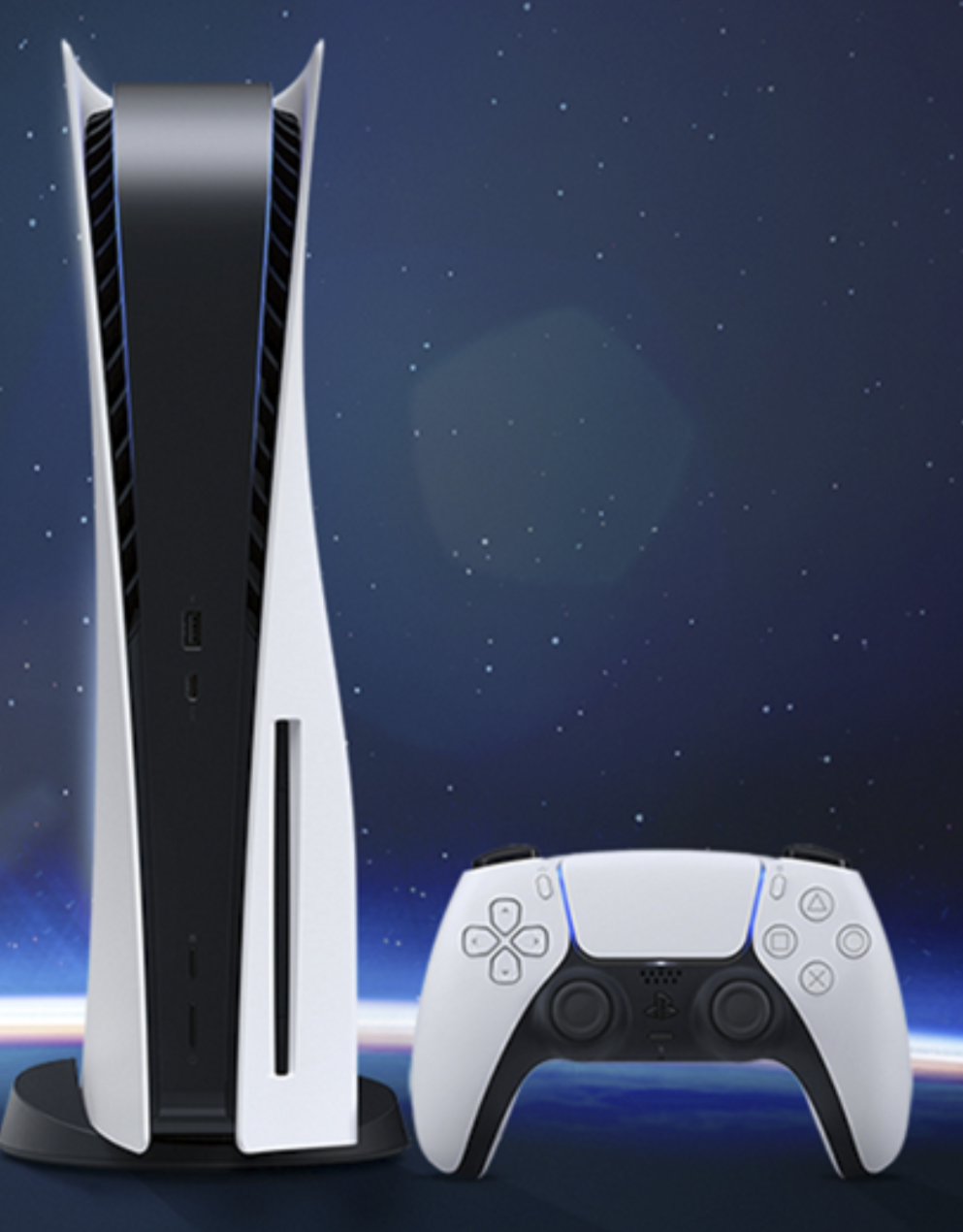 PS5 Sony
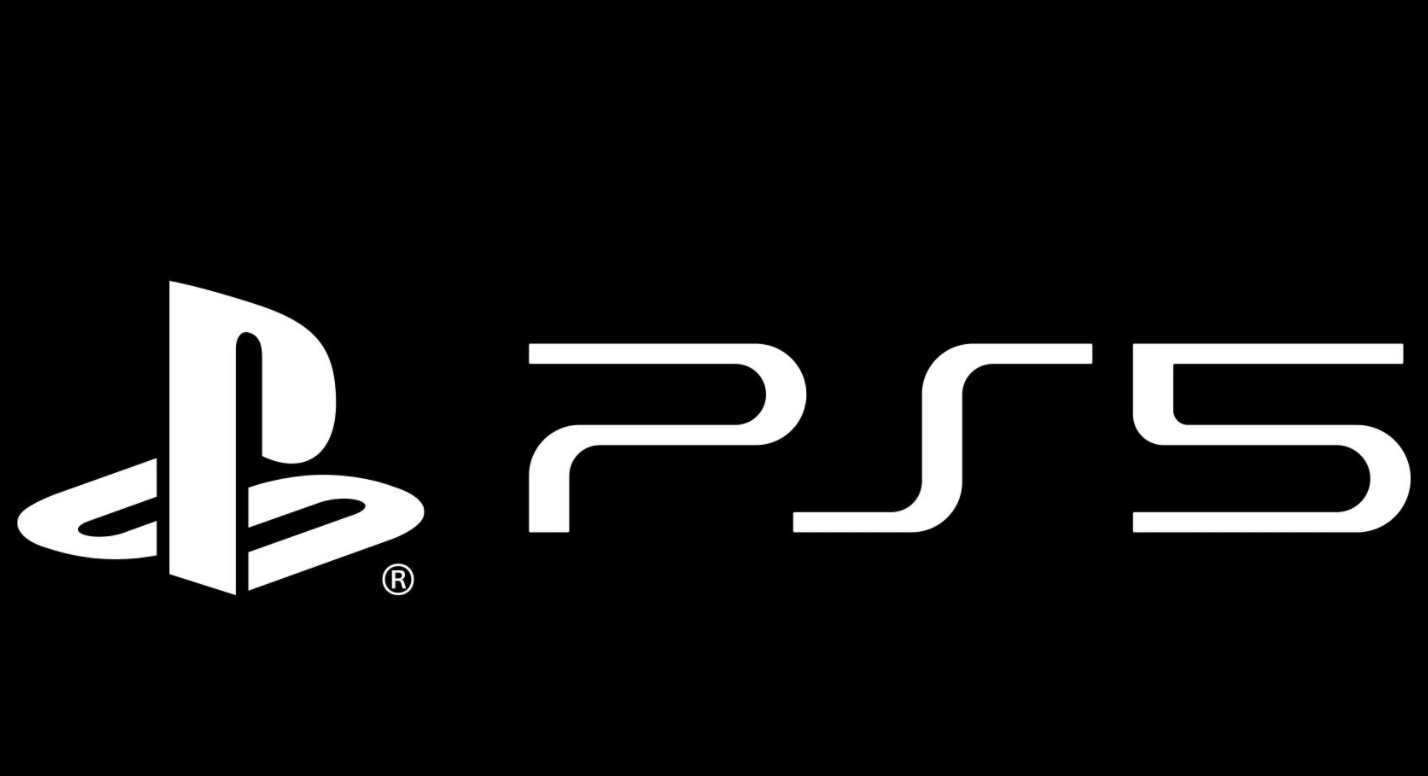 Cray 1
AMD 8 core, GPU 10.3 Teraflops, 5 watt, connessione di rete, costo: 550 Euro, 2023
supercalcolatore
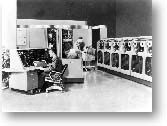 1977
Univac 1106
0.15 Mops, 
2Mbyte
supercalcolatore
supercalcolatore ?
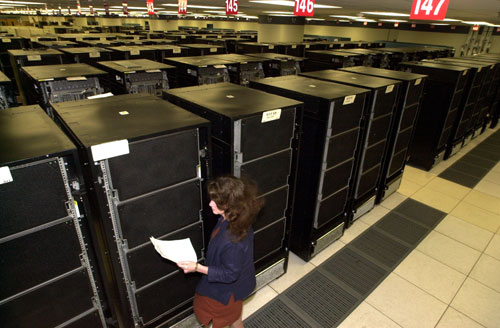 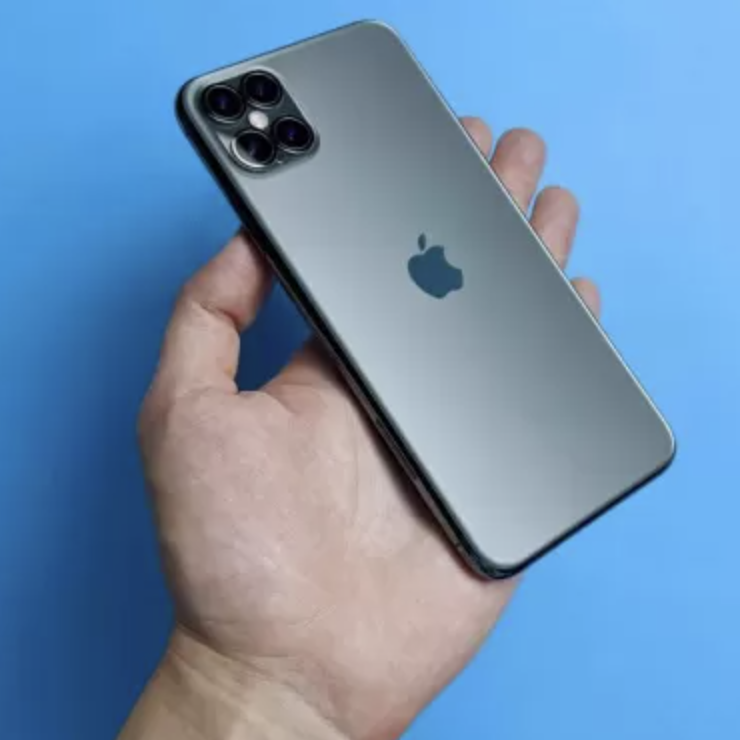 2023
sviluppo storico dei supercalcolatori
Le prestazioni dei computer sono aumentate costantemente dal 1940

Il computer a valvole Colossus è stato il primo computer elettronico al mondo. Costruito in Gran Bretagna durante la seconda guerra mondiale, Colossus aveva una potenza di calcolo di 500.000 FLOPS

CDC 6600 nel 1964 è stato il primo supercomputer con potenza di calcolo di 3 MegaFLOPS

Cray-2 nel 1985 è stato il primo supercomputer a raggiungere una potenza di calcolo di oltre 1 GigaFLOPS

ASCI Red nel 1996 è stato il primo computer massicciamente parallelo con potenza di calcolo di  1 TeraFLOPS

Roadrunner nel 2008 primo supercomputer a raggiungere la potenza di calcolo di 1 PetaFLOPS
Quanto sono potenti i computer più potenti ?
soglia attuale
scala del PetaFLOPS 
( 1015 )
scala dell’ExaFLOPS 
( 1018 )
era pre-Exascale
Quanto sono potenti i computer più potenti ?
nel giugno 2022, il supercomputer FRONTIER 
ha superato la barriera dell’ExaFLOPS ( 1018 )  nella risoluzione di un problema computazionale standard (benchmark)
siamo entrati nell’era dell’Exascale
che significa una tale potenza di calcolo?
per eseguire quello che un computer di potenza di 1 ExaFLOPS fa in un solo secondo, un uomo che esegue 1 istruzione al secondo (1 FLOPS) impiegherebbe 31.688.765.000 anni
QUAL È IL CALCOLATORE 
PIU’ POTENTE 
DEL MONDO, OGGI?
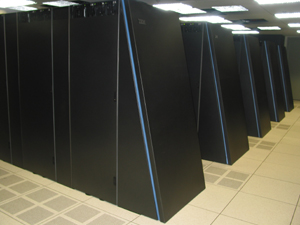 http://www.top500.org
Giugno 2023
https://www.olcf.ornl.gov/frontier/
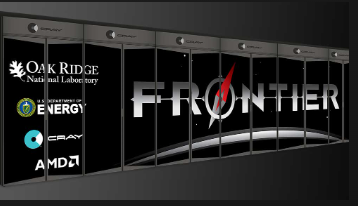 al primo 
posto
primo computer EXAFLOPS
FRONTIER, HPE CRAY 
Potenza: 1,194 Exaflops
DOE/SC/Oak Ridge National LaboratoryUSA
8.699.904 core  HPC and AI Optimized 3rd Gen AMD EPYC CPU 4 Purpose Built AMD Instinct 250X GPUs, 10 PB Ram
https://www.r-ccs.riken.jp/en/ fugaku/project
al secondo 
posto
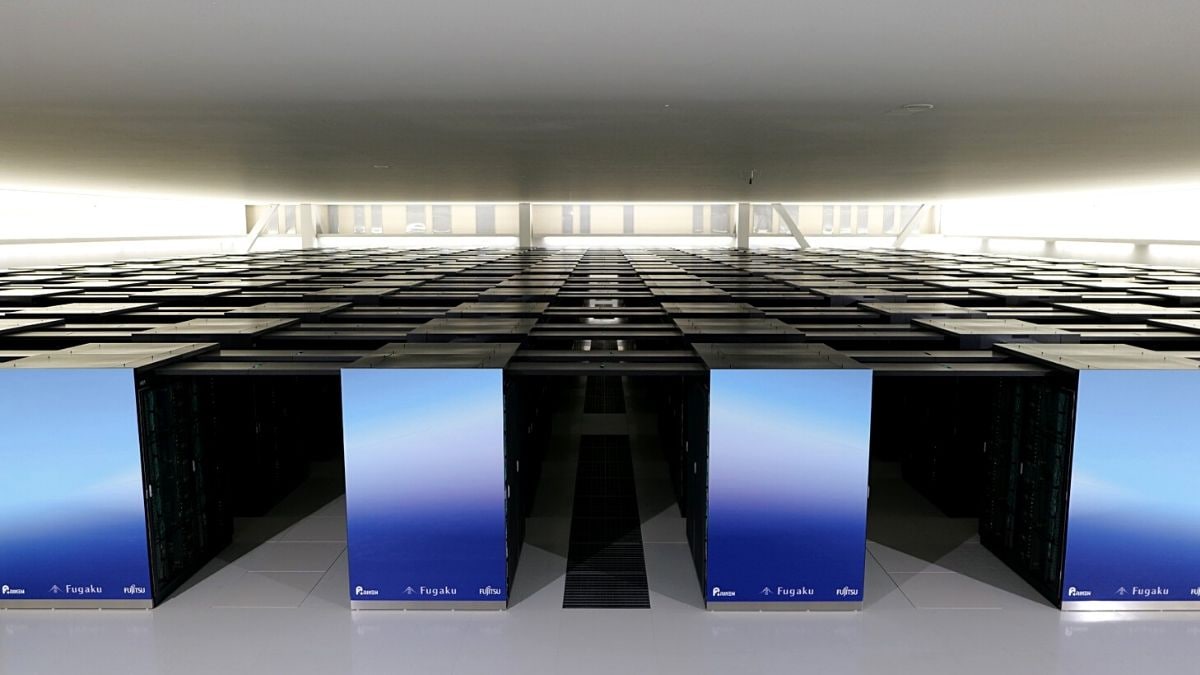 Fugaku, FUJITSU
 power: 442 Petaflops
Riken Center for Computational Science, Kobe, Japan
7.630.848 core ARM, 160.000 nodes A64FX 48C, 160 PB Ram
al terzo posto
https://www.lumi-supercomputer.eu/
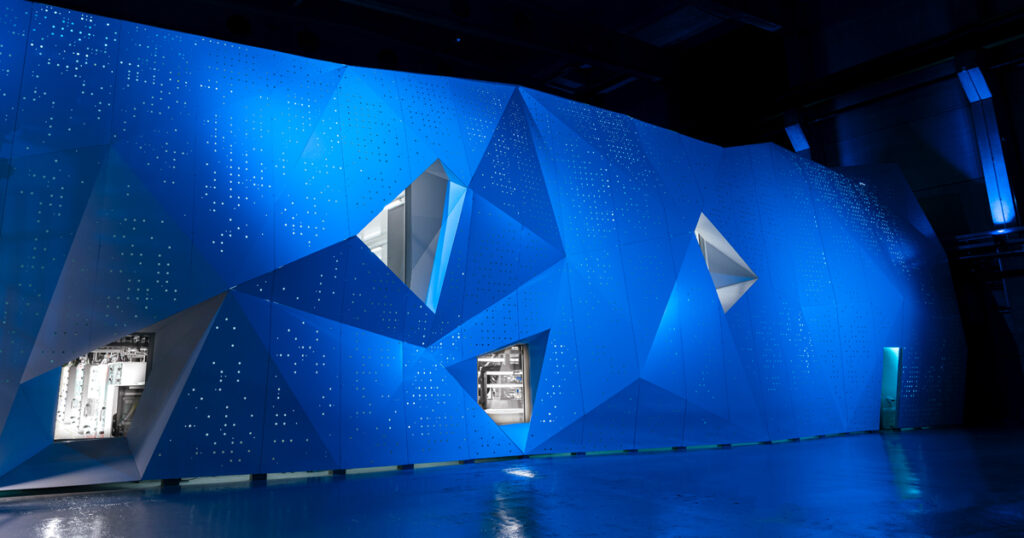 LUMI, HPE Cray 
power: 309 Petaflops
EuroHPC/CS
Kajaani, Finland
2.220.288 core  AMD Optimized 3rd Generation EPYC 64C 2GHz, 
AMD Instinct MI250X, Slingshot-11, 8 PB Ram
https://leonardo-supercomputer.cineca.eu/it/leonardo-hpc-system/
al quarto posto
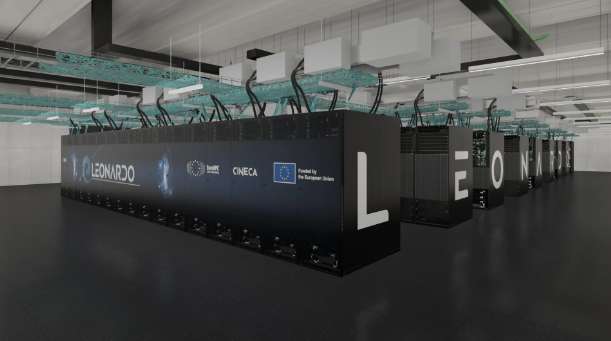 Leonardo
 power: 238 Petaflops
EuroHPC/CINECA, 
Bologna, Italia
1.824.768 core Xeon, Nvidia A100, 10 PB Ram
https://www.eni.com/it_IT/attivita/green-data-center-hpc5.html
al 15° posto
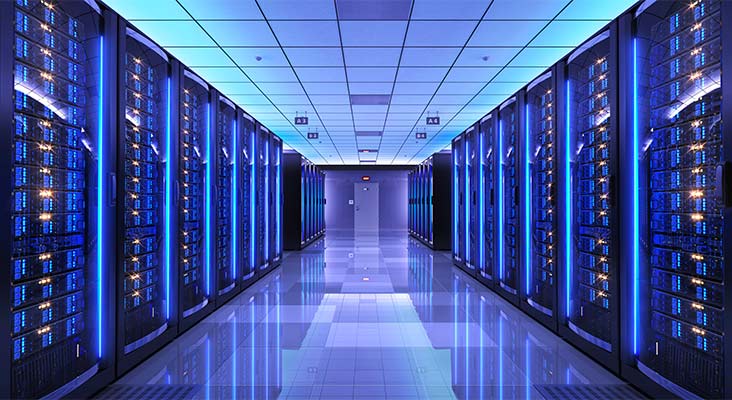 HPC5  , IBM 
power: 35 Petaflops  
ENI SpA, Pavia, Italia
669.760 core, nodi Power Edge Xeon + Nvidia Tesla V100, Infiniband
al 26° posto
https://www.hpc.cineca.it/hardware/marconi100
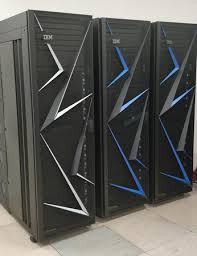 Marconi-100  , IBM 
potenza: 21 Petaflops  
CINECA, Bologna, Italia
347.766 core, nodi IBM Power9
i Supercalcolatori attuali
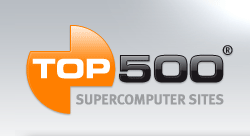 i 500 calcolatori più veloci nel risolvere un insieme prefissato di problemi standard (benchmark)
http://www.top500.org
Top 500, giugno 2023
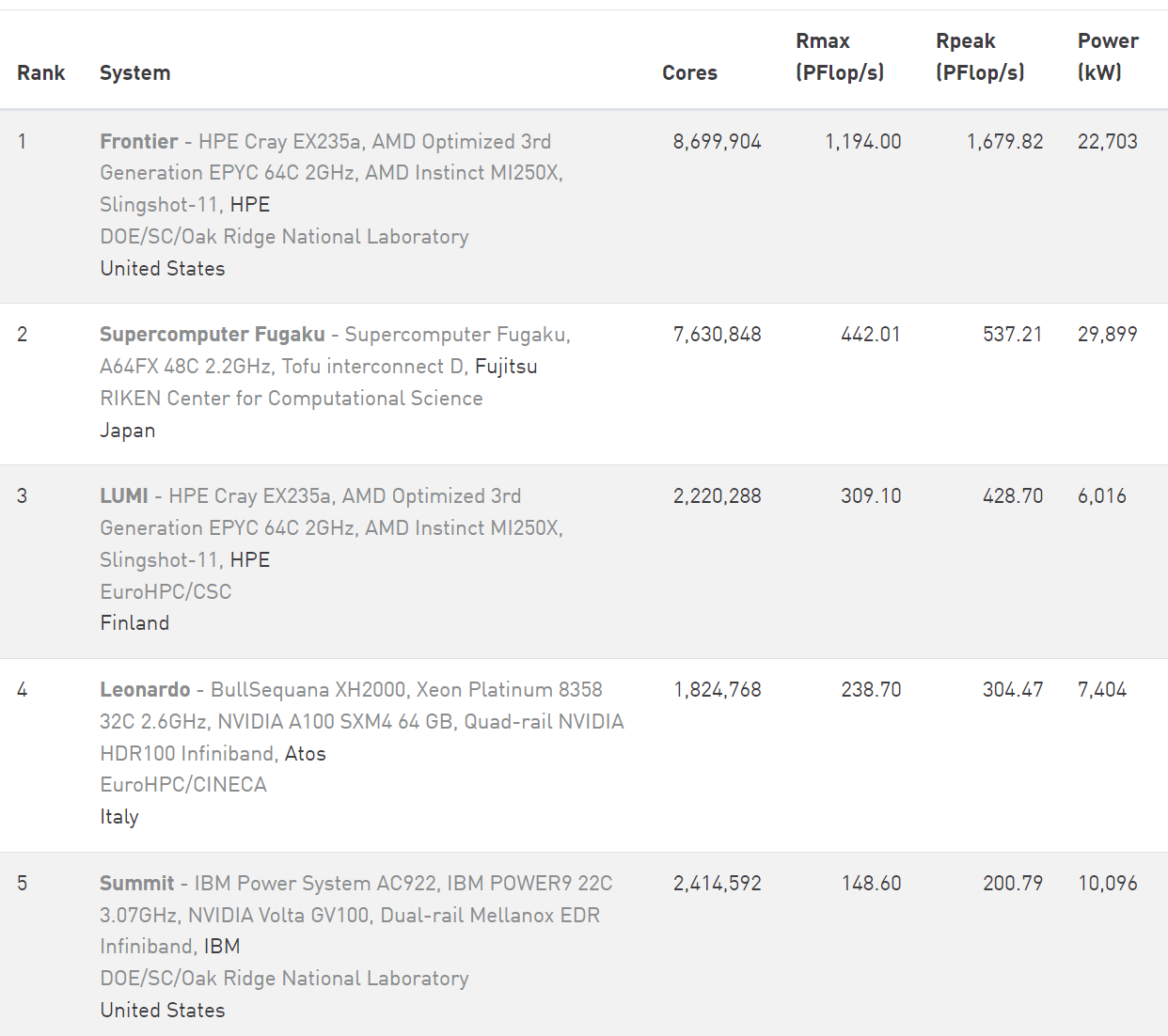 Top 500, giugno 2023
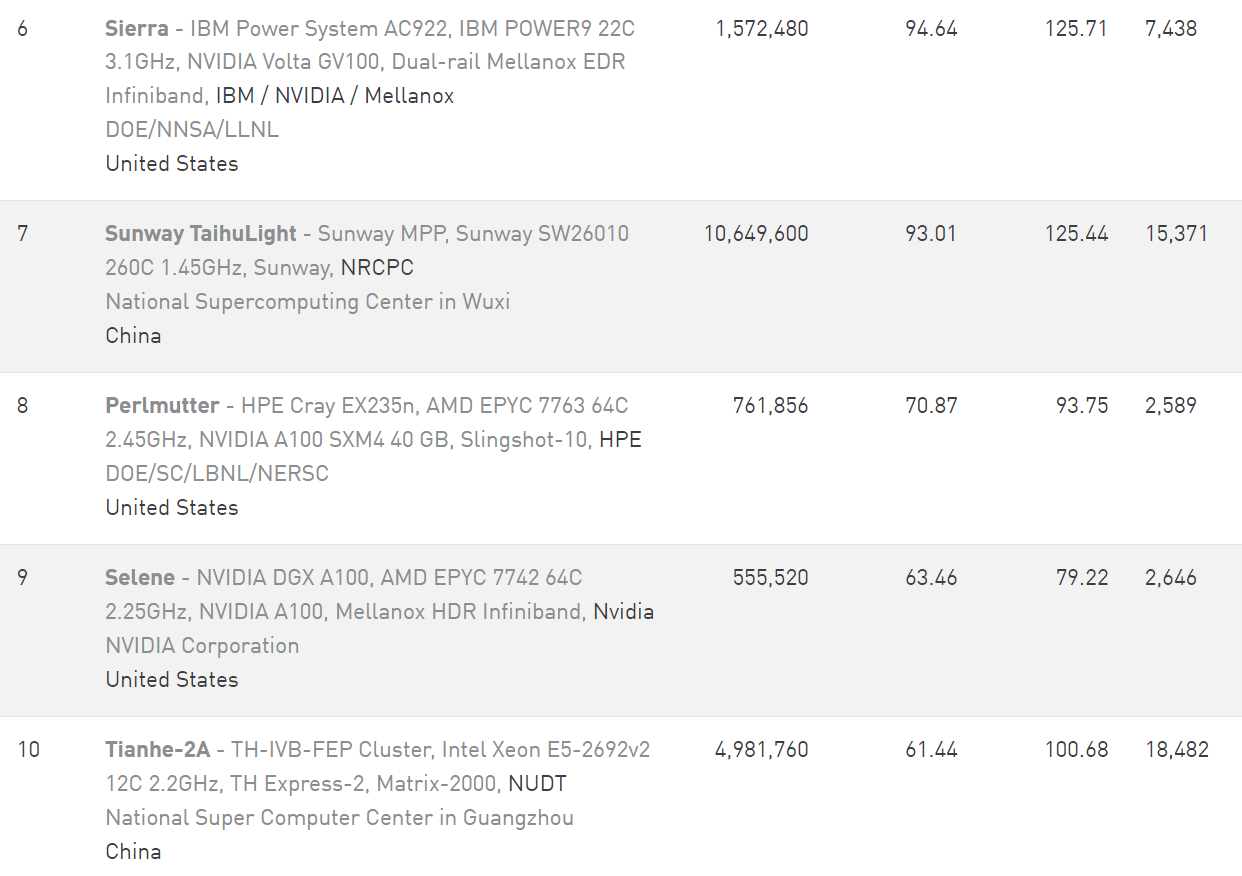 GREEN 500, giugno 2023
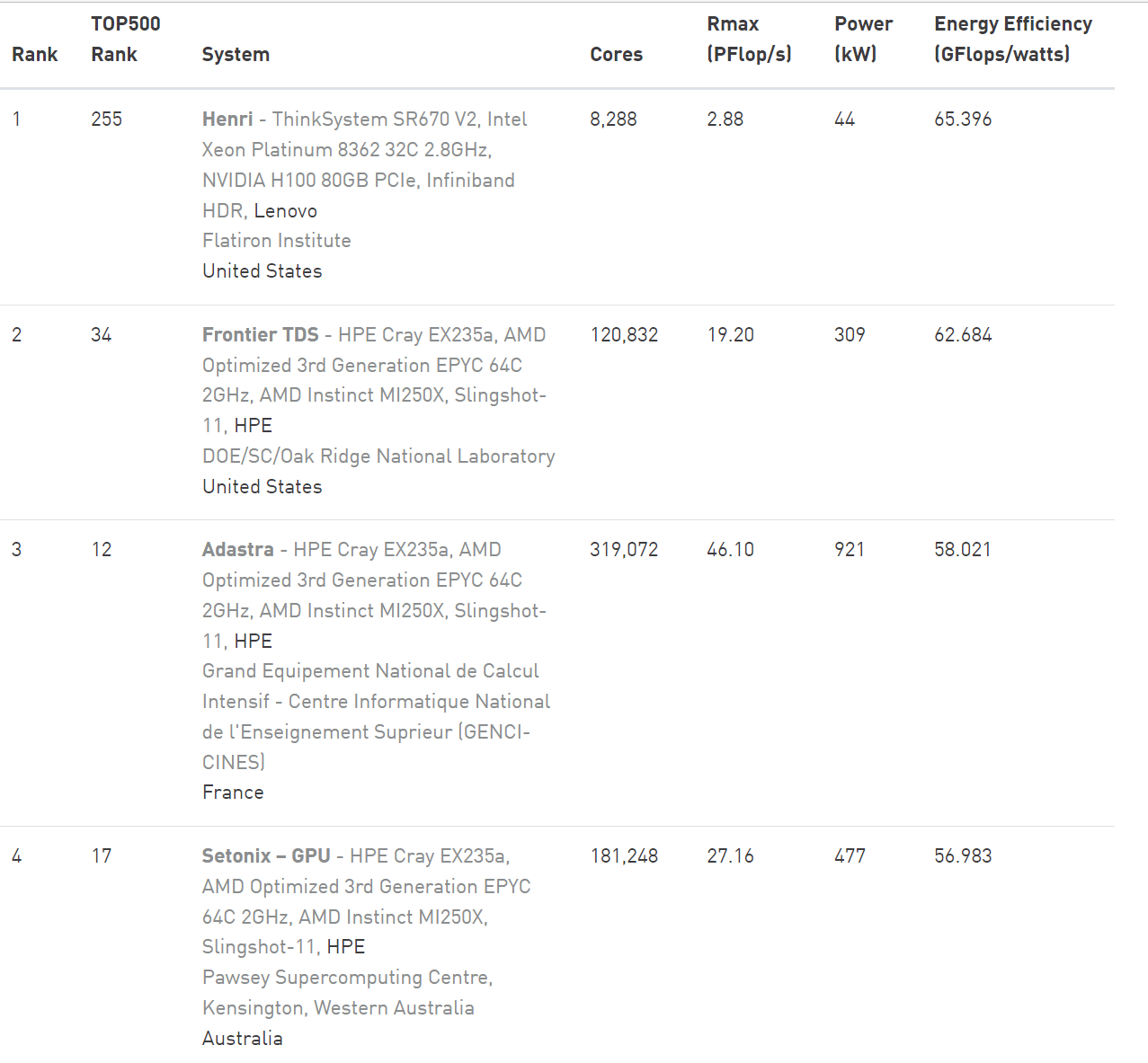 distribuzione per nazione di potenza di supercalcolo
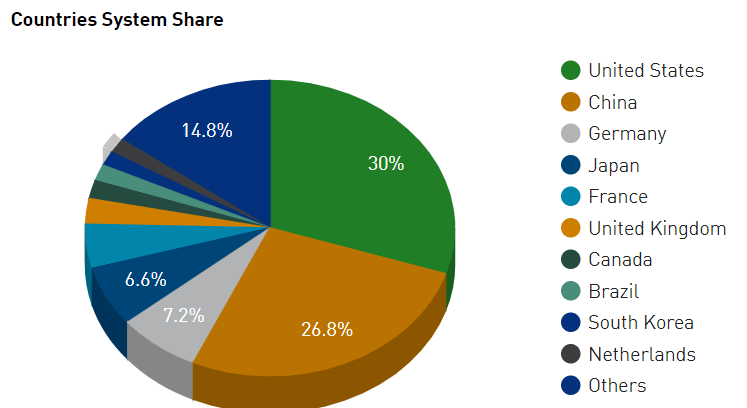 distribuzione per nazione di potenza di supercalcolo
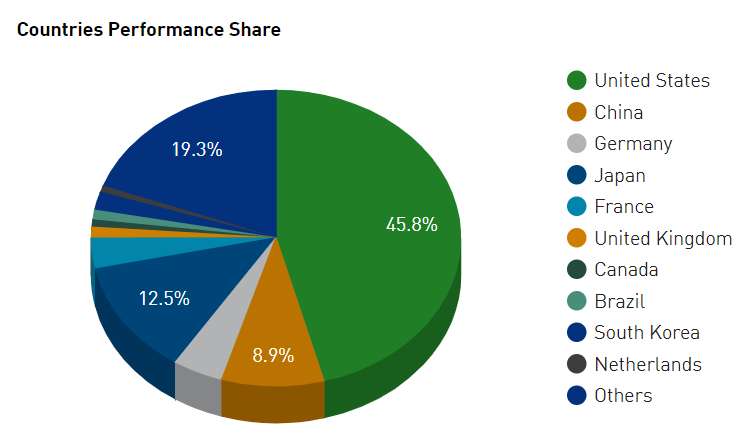 distribuzione per continente di sistemi di supercalcolo
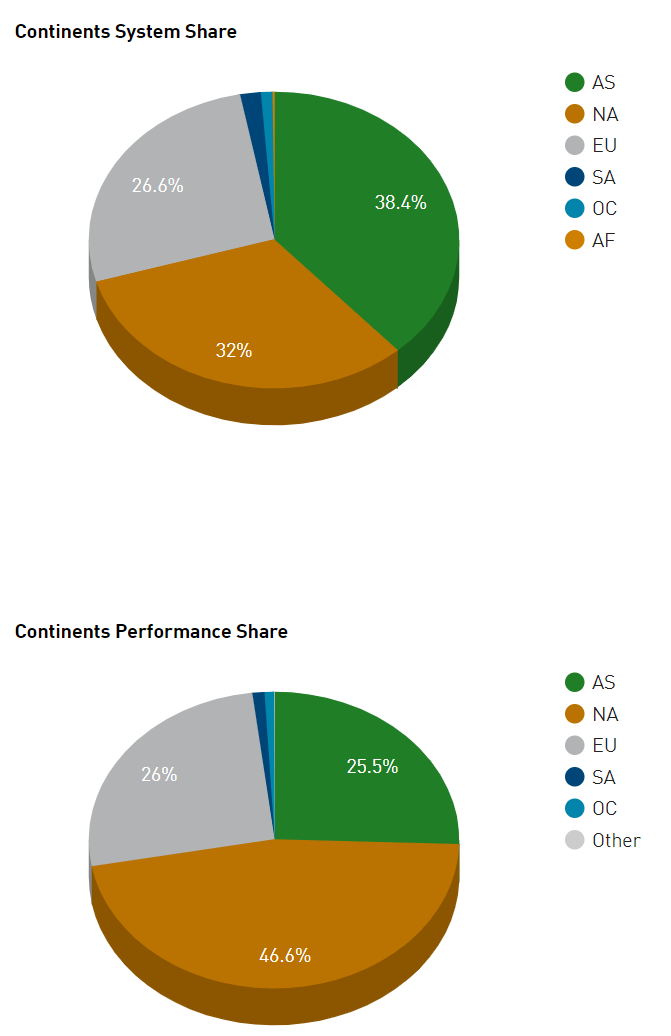 Treemap of Continents
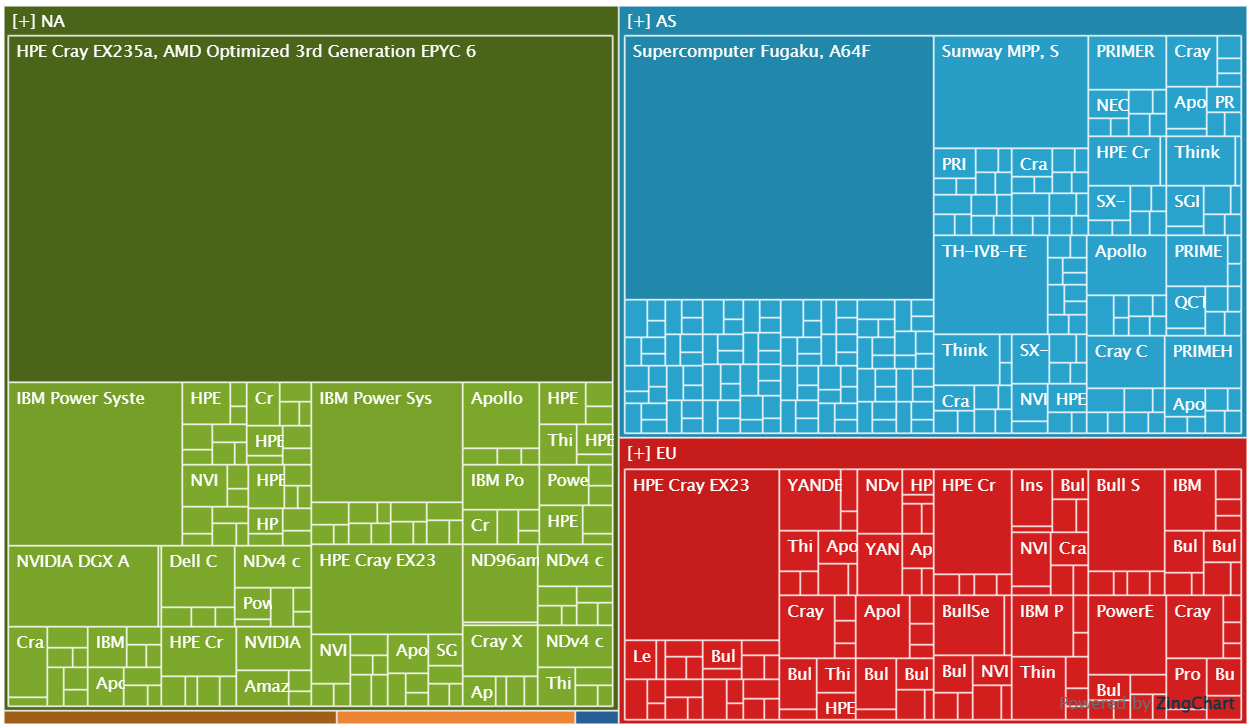 https://www.top500.org/statistics/treemaps/
a quali potenze di calcolo si arriverà nei prossimi 3 anni?
5  	Exaflops  (1018)

   50 - 150 Exabyte di HD
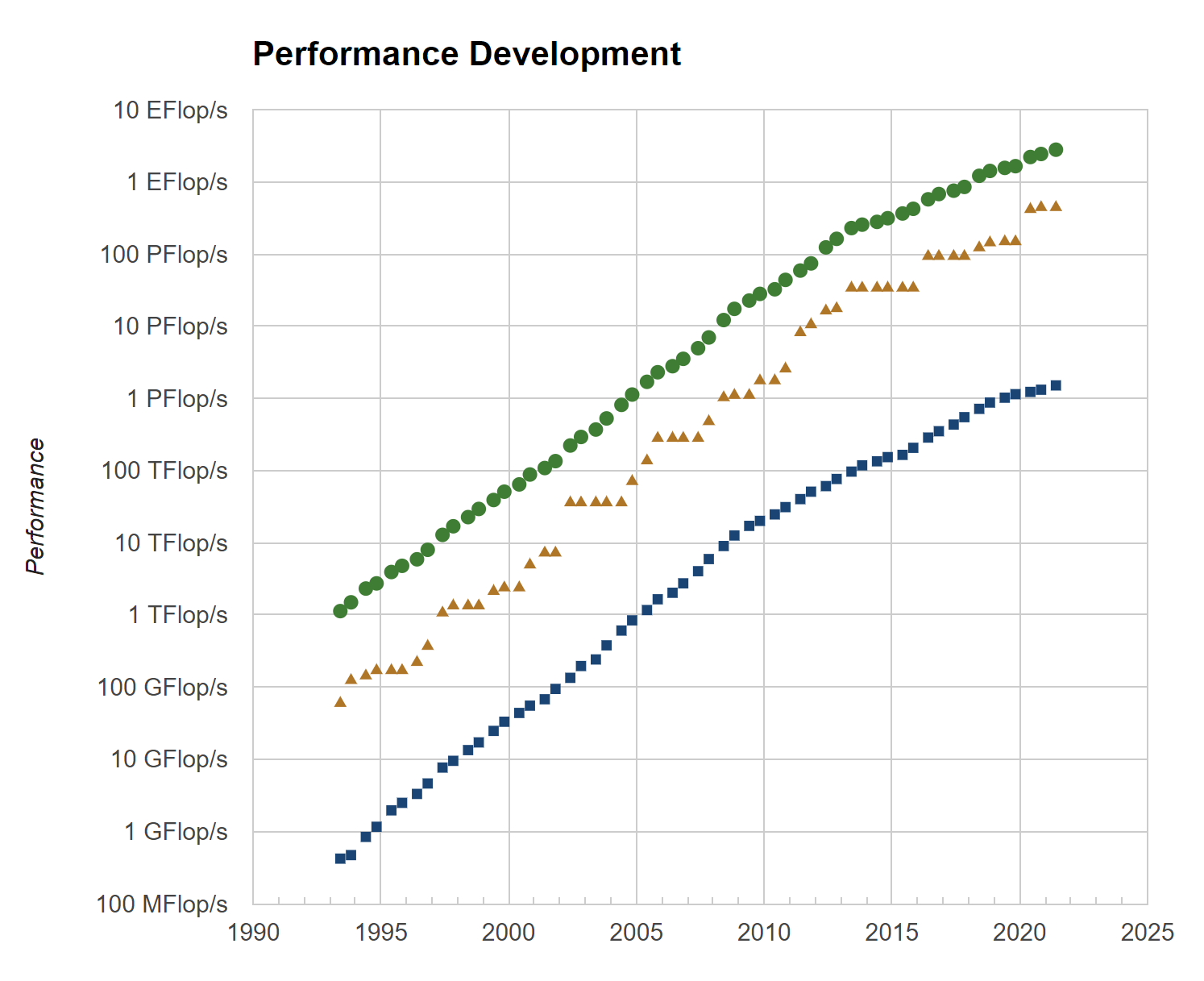 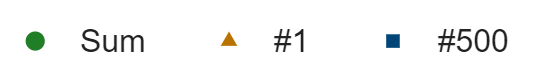 supercomputer distribuiti
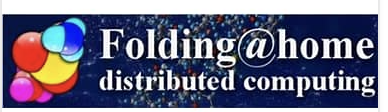 Folding@home (FAH or F@h) è un progetto di calcolo distribuito che ha lo scopo di sostenere la ricerca scientifica nello sviluppo di nuove terapie per una varietà di malattie attraverso la simulazione della dinamica delle proteine

questo comprende il processo di protein folding e del moto delle proteineed è basato esclusivamente su simulazioni che sono eseguite su personal computer di persone volontarie

Folding@home è gestito dalla Washington University di St. Louis (USA)
https://foldingathome.org/
supercomputer distribuiti
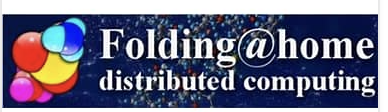 Folding@home è uno dei più potenti sistemi di calcolo al mondo

il sistema ha raggiunto nel marzo 2020 la potenza di calcolo di circa 1.22 ExaFLOPS, e quella di 2.43 ExaFLOPS nell’aprile, 2020, diventando il primo sistema di calcolo ExaFLOPS
https://foldingathome.org/
supercomputer distribuiti
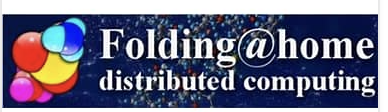 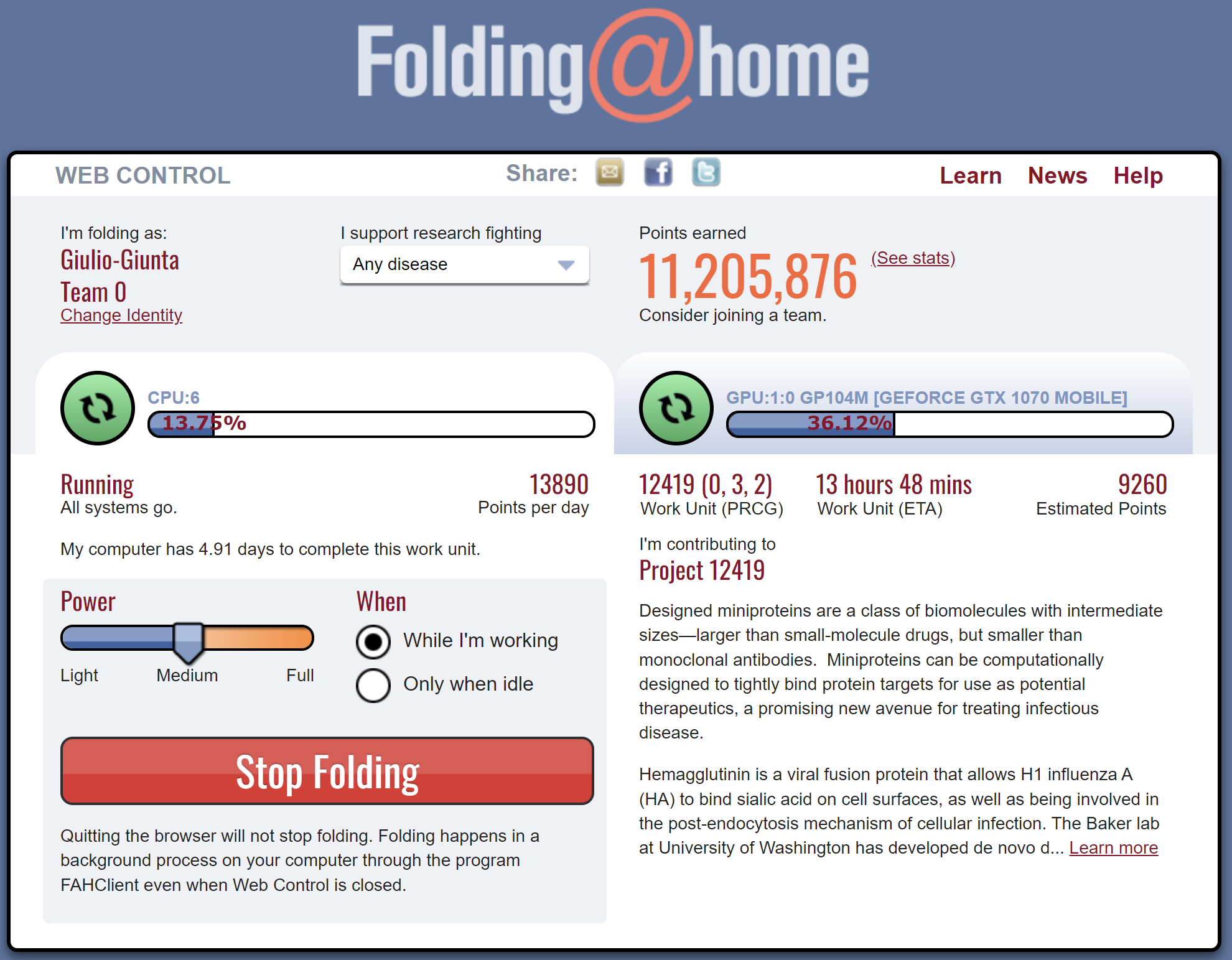 un grande esempio di citizen science
https://foldingathome.org/
Quantum computers
IBM Quantum System One
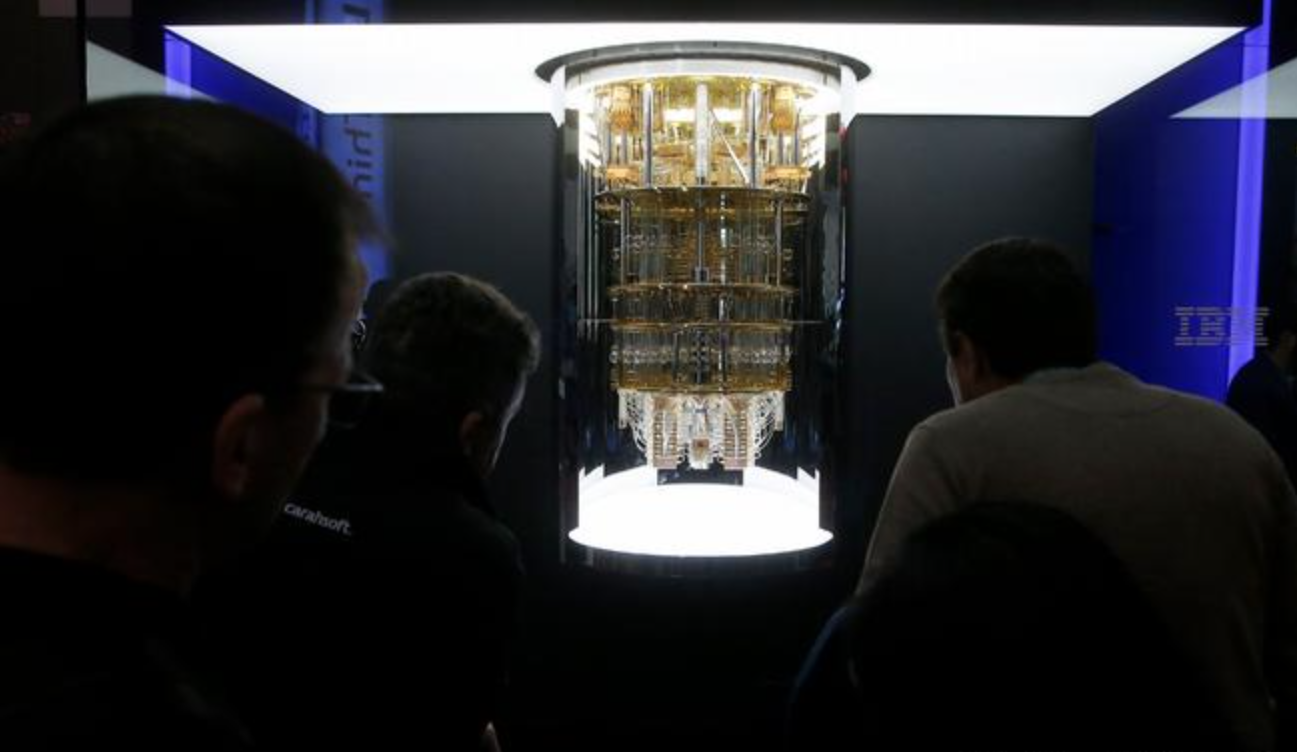 20 Q-bits
il primo Quantum Computer commerciale
https://en.wikipedia.org/wiki/Quantum_computing/
https://www.dw.com/en/ibm-unveils-first-quantum-computer-in-germany/a-57909494
Quantum computers
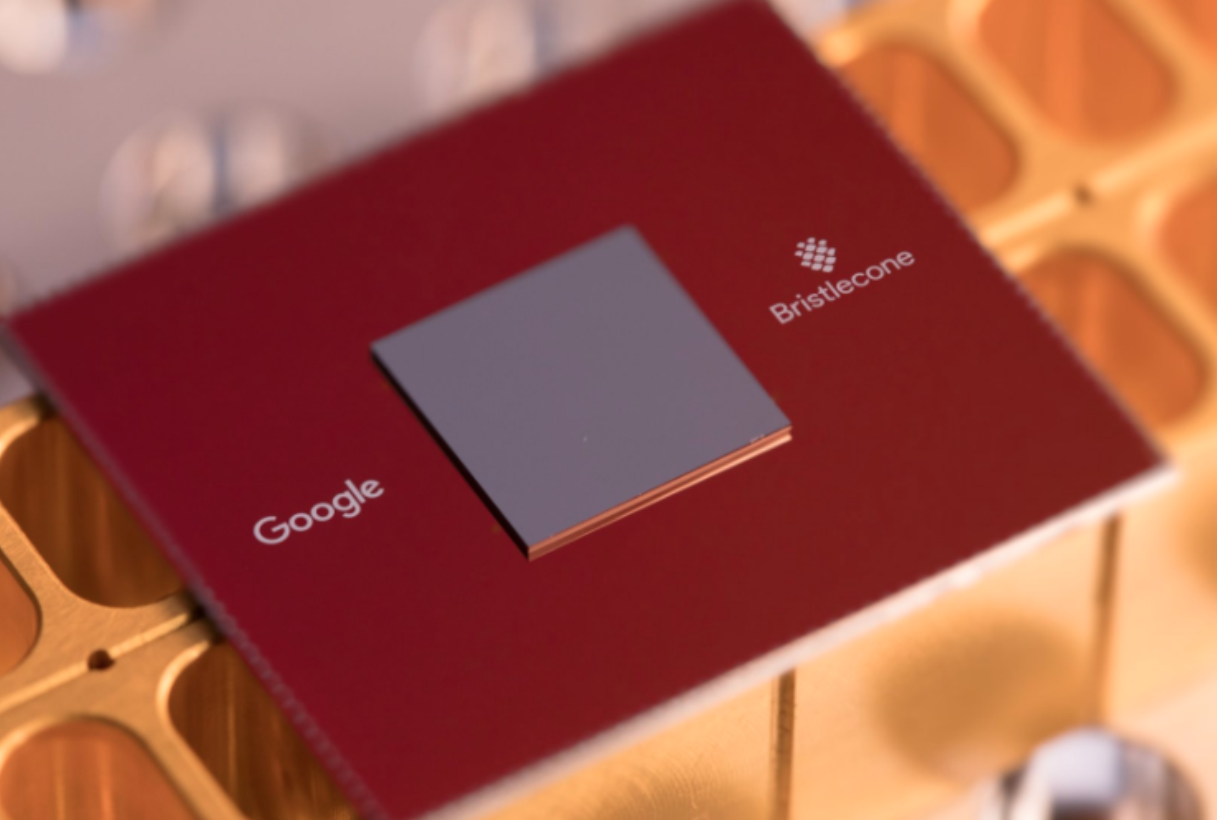 Google Bristlecone
72 Q-bits
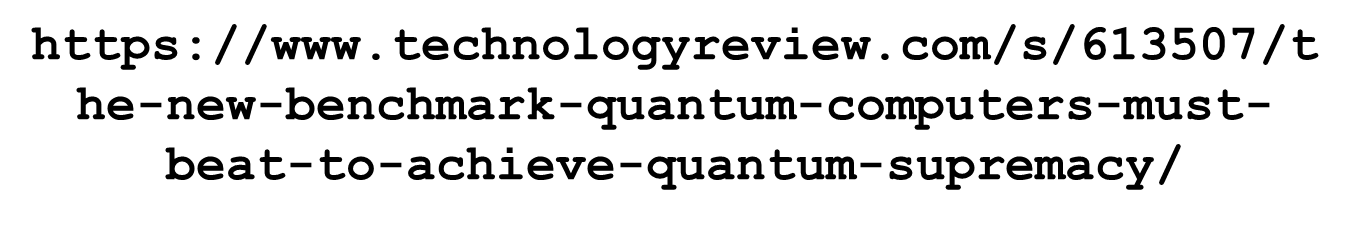 https://www.technologyreview.com/s/610274/google-thinks-its-close-to-quantum-supremacy-heres-what-that-really-means/
https://ai.googleblog.com/2018/03/a-preview-of-bristlecone-googles-new.html
linee di sviluppo tecnologico
reti wireless
 larga banda
 memorie a basso costo
 dispositivi sempre più miniaturizzati
 dispositivi a consapevolezza di posizione
 chip dedicati all’intelligenza artificiale
effetti sulla vita quotidiana
il computer si trasforma da strumento di number-crunching a strumento di decision making
 l’intelligenza artificiale diventa ubiqua
 molteplicità di modalità di interazione diretta uomo-computer
 qualunque cosa sarà un computer
the true power of computing lays in its ability to connect people
Robert Fano, 1970
reti wireless, larga banda
Codice europeo delle comunicazioni elettroniche: diritto di accesso alla rete di ogni cittadino
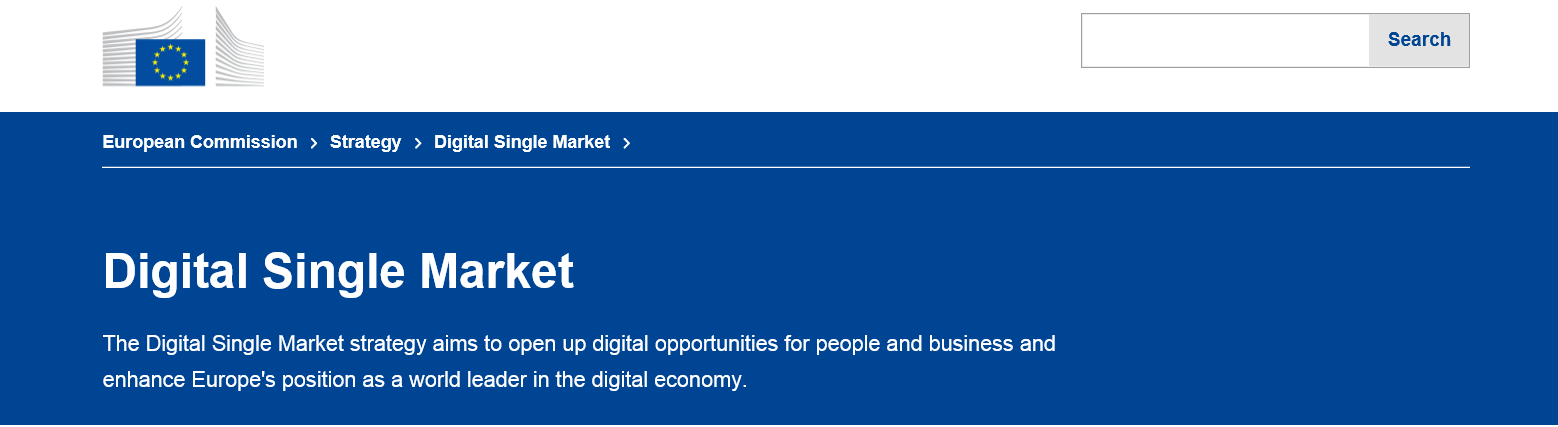 https://ec.europa.eu/digital-single-market/en
reti wireless, larga banda
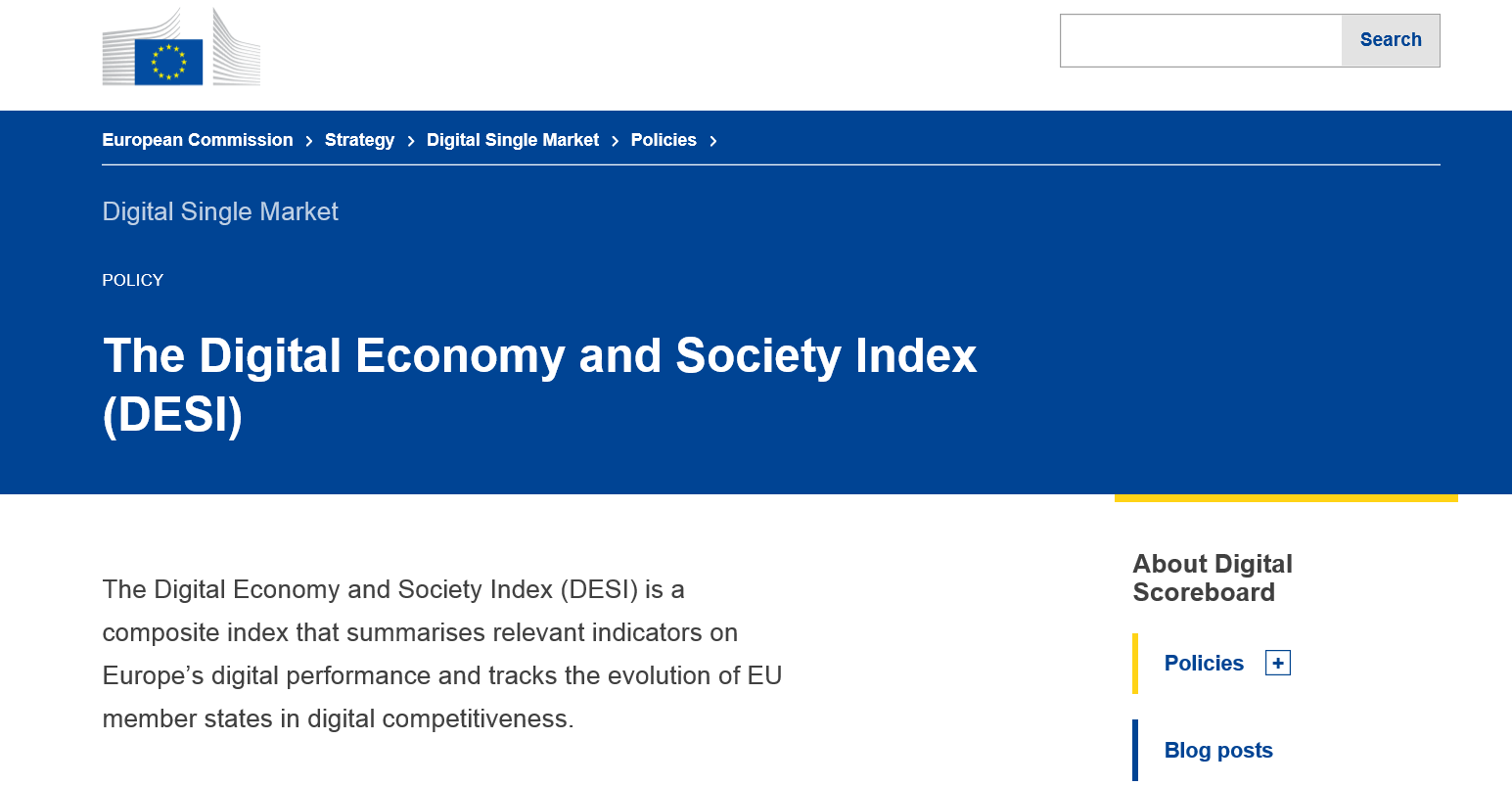 https://ec.europa.eu/digital-single-market/en/desi
reti wireless, larga banda
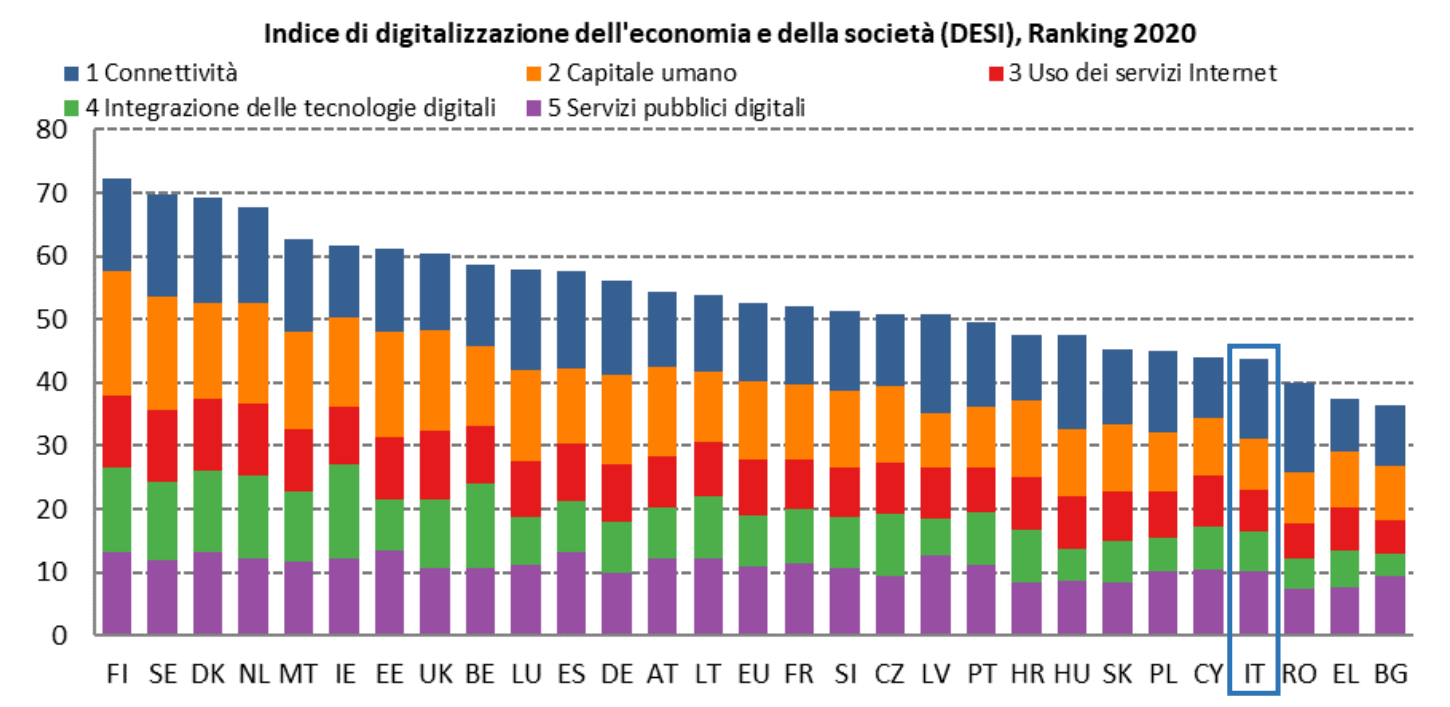